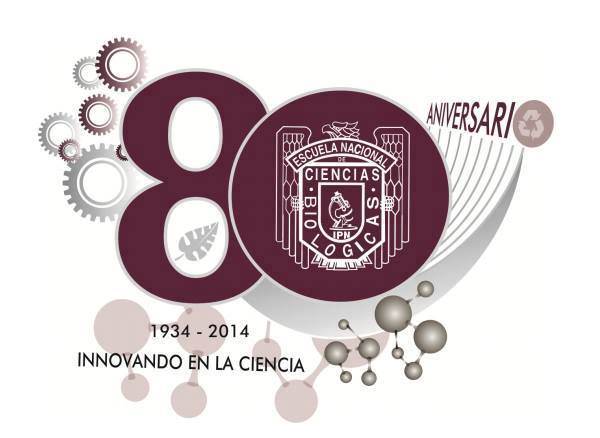 Instituto Politécnico NacionalEscuela Nacional de Ciencias Biológicas“La técnica al servicio de la patria”
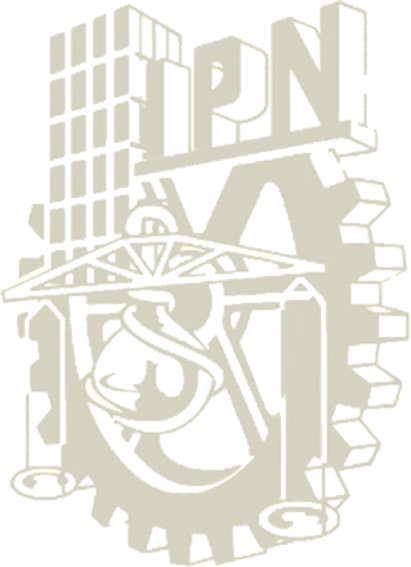 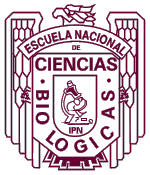 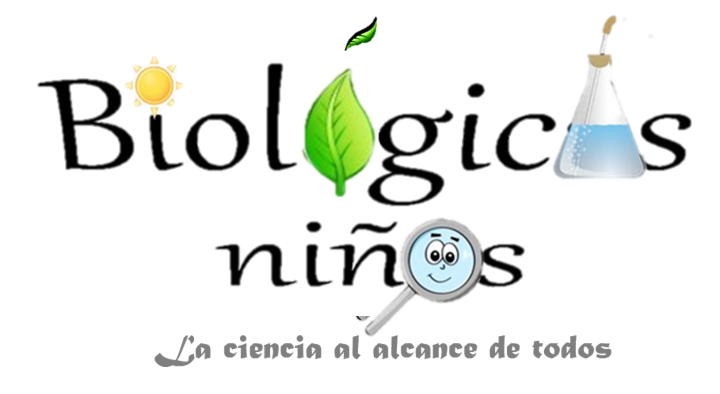 Febrero 2014
¿Qué es Biológicas Niños?
Es un evento dirigido a la sociedad que tiene como finalidad acercar parte de la ciencia y tecnología que se imparte y desarolla  en el IPN.
Misión
Desarrollar el conocimiento científico y tecnológico en los niños y jóvenes a través de proyectos de calidad, comprometidos con la mejora a su educación para la transformación social, cultural, científica y tecnológica del país.
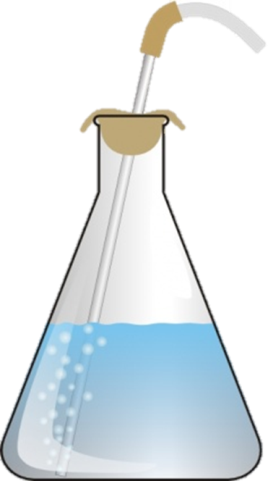 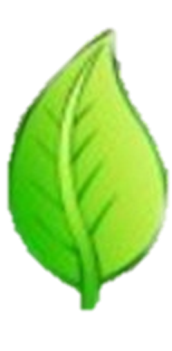 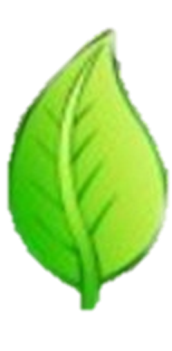 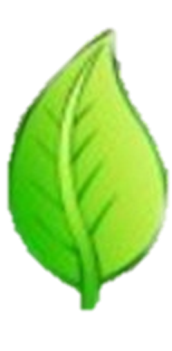 Visión
Convertirse en la mejor y más importante feria científica infantil y juvenil en el Instituto Politécnico Nacional y en la República Mexicana, siendo reconocida por tener la más alta calidad en sus proyectos creando un nuevo enfoque científico y tecnológico en los niños y jóvenes.
¿Qué se realiza?
Experimentos
Talleres
Exposición de carteles “Adicciones” 
Obra de teatro con el tema de seguridad 
Show del monociclo 
Show de la ciencia (CEDICyT)
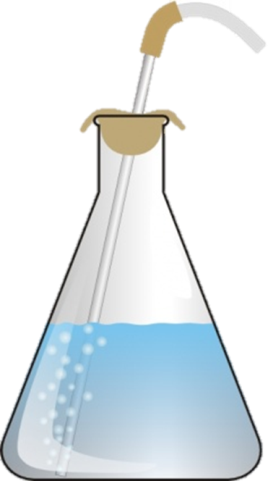 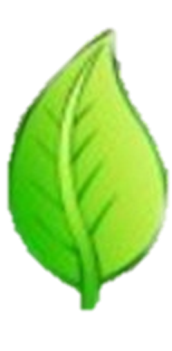 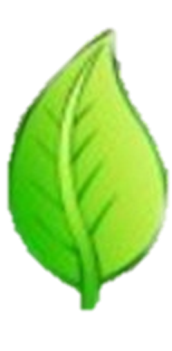 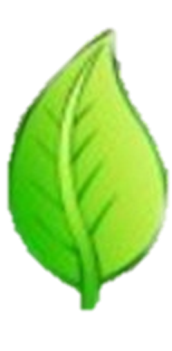 RESULTADOS DE LA PRIMERA EDICIÓN (ABRIL 2013)
Experimentos/ Taller
Química
Física 
Biología
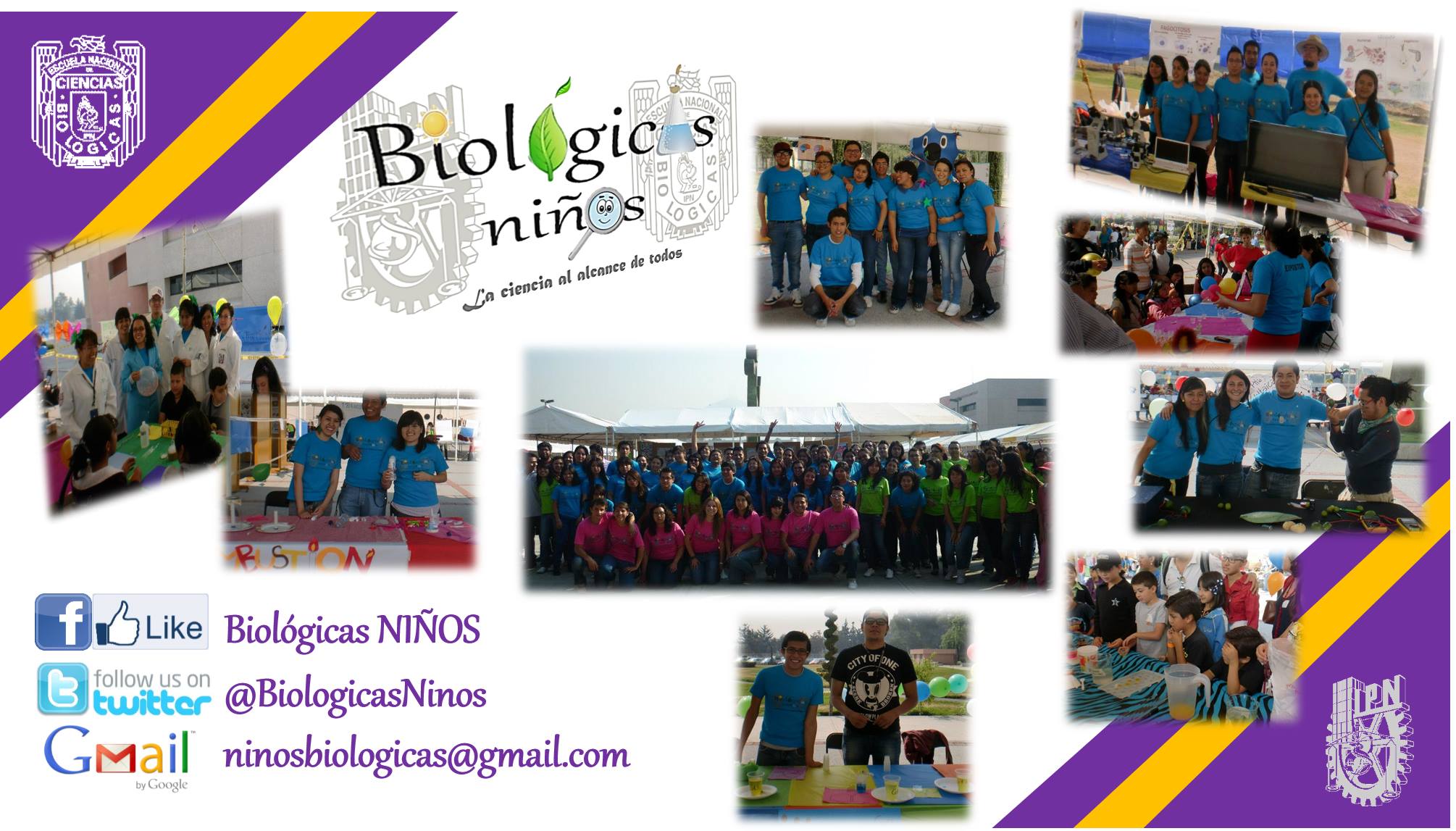 Fig. 1. Porcentaje de asistentes BN2013
1,968 asistentes
Volanteo 
Facebook
Radio ENCB
Plotters
Sociedad Mexicana de Inmunología
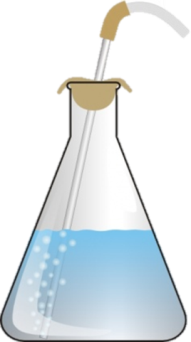 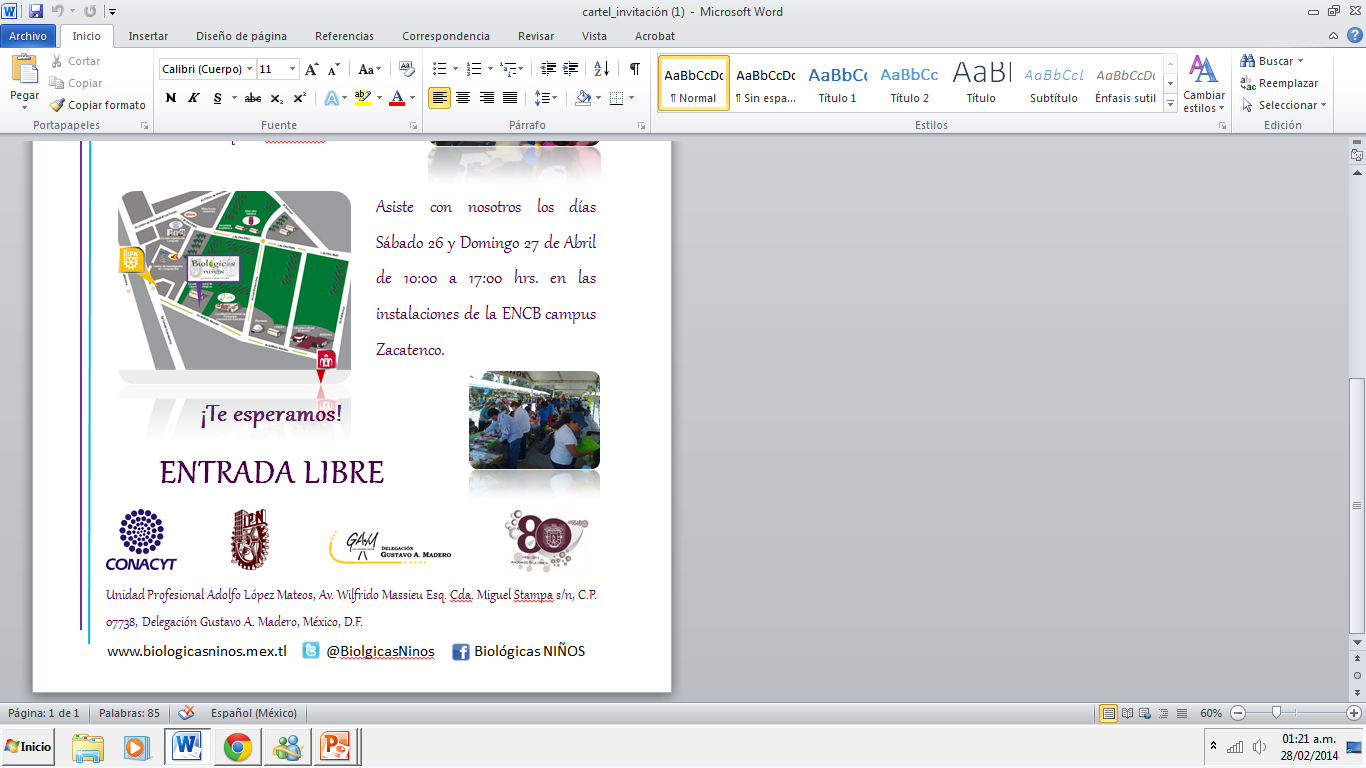 INVITACIÓN
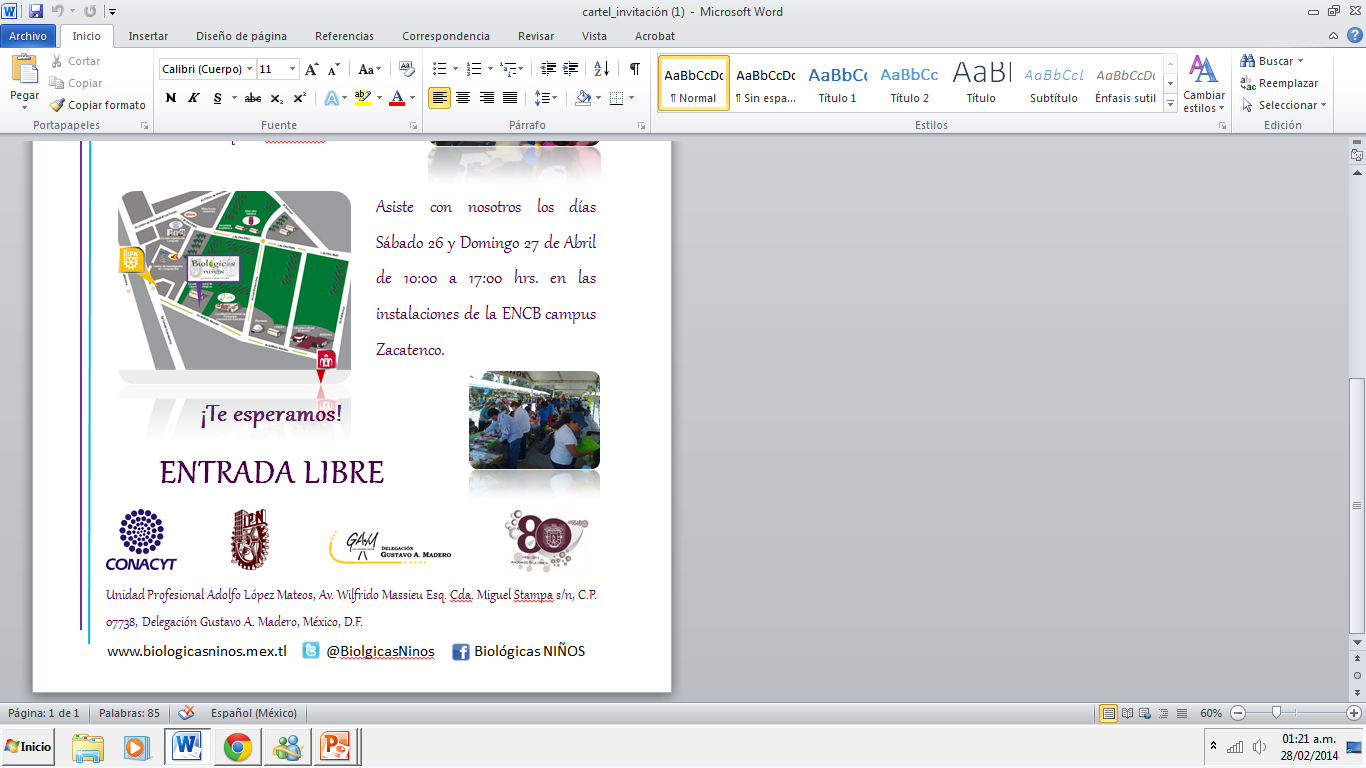 ¡TRAE A TUS PEQUEÑOS GENIOS!
Conoce lo maravilloso de la ciencia, con experimentos, talleres  y actividades ágiles  y sencillas que te divertirán.
Sábado 26 y Domingo 27 de Abril de 10:00 a 17:00 hrs. 

ENCB campus Zacatenco.
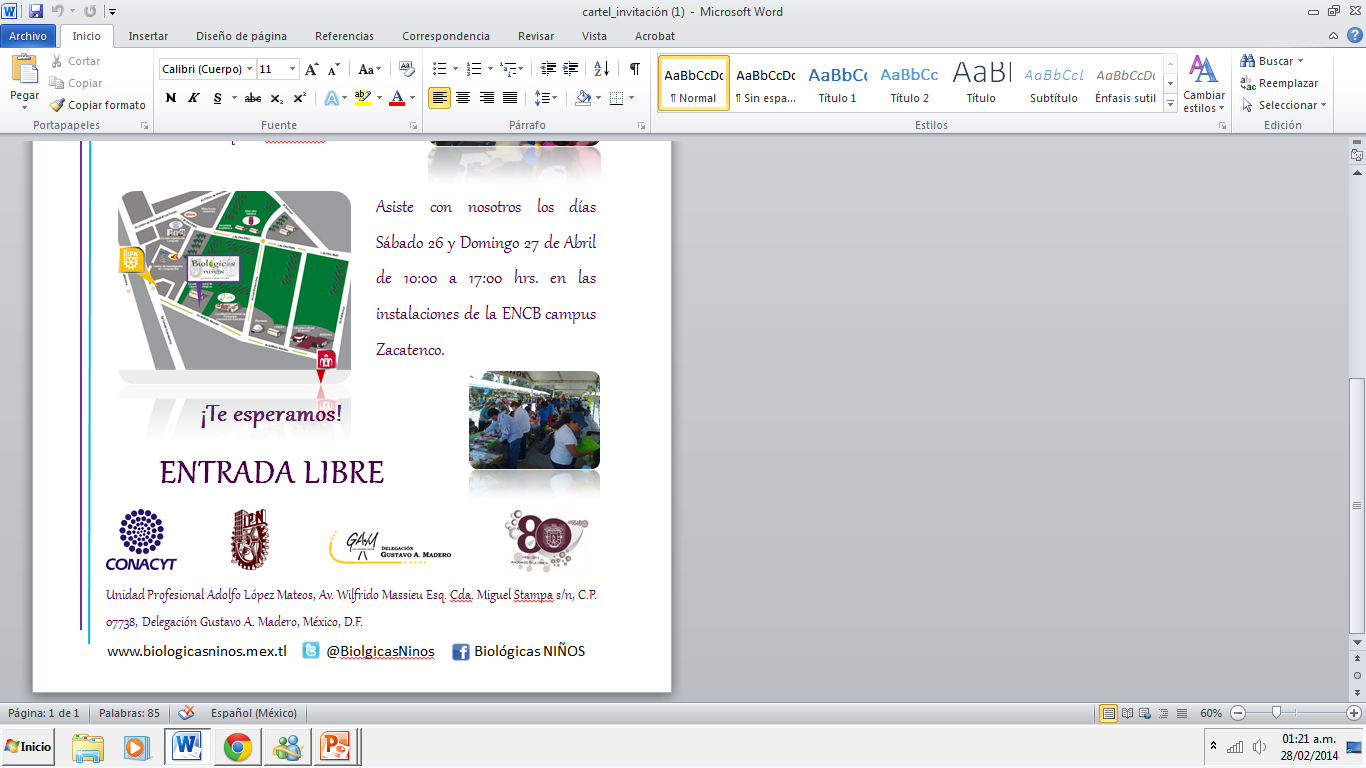 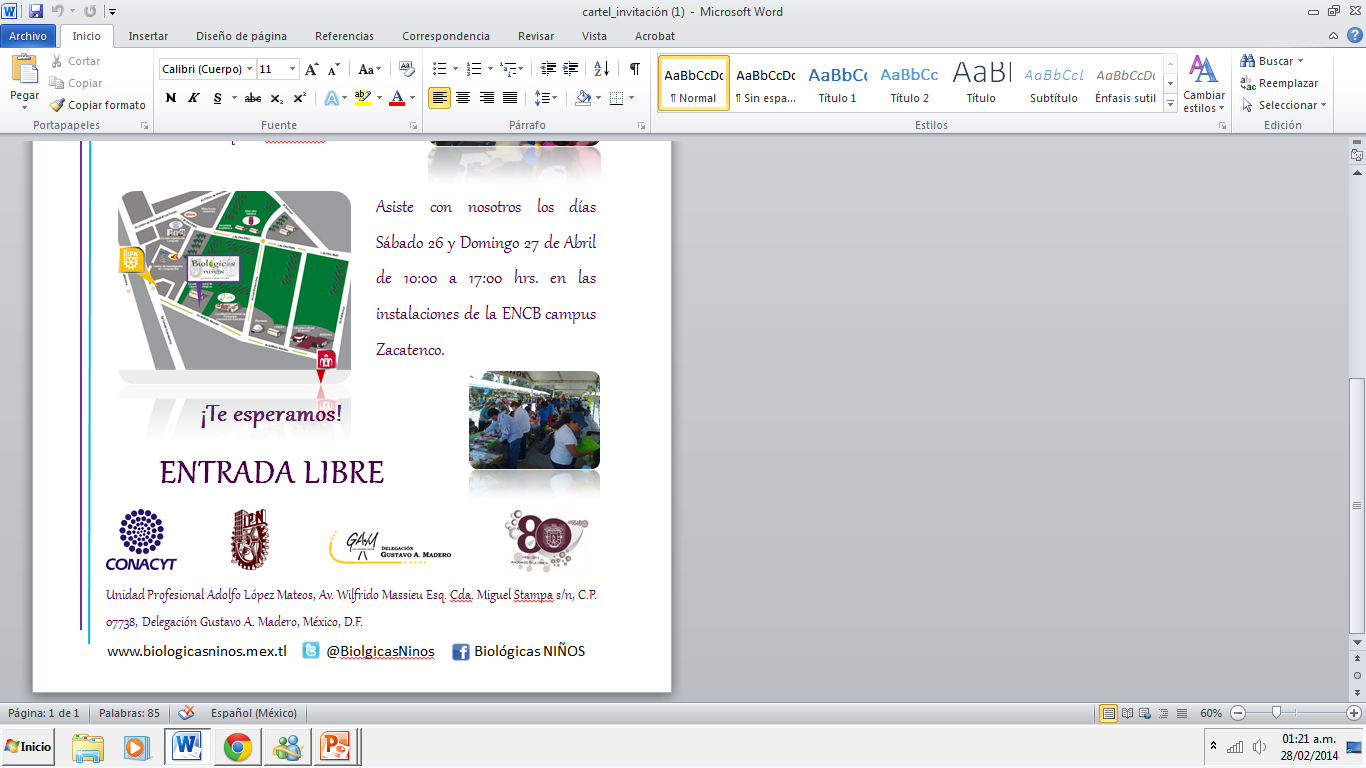 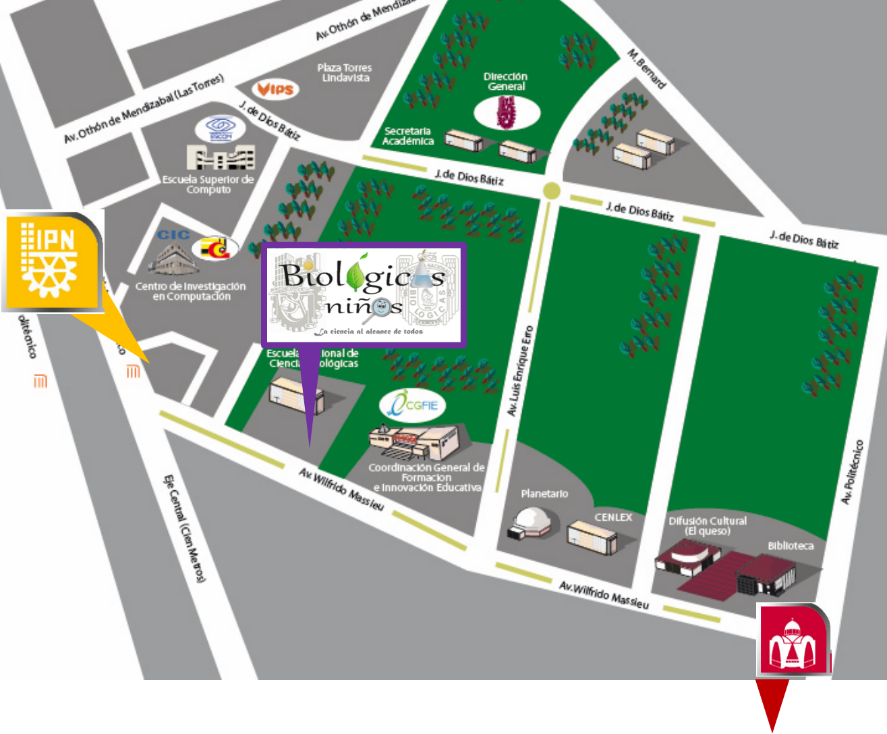 ¡Te esperamos!
ENTRADA LIBRE
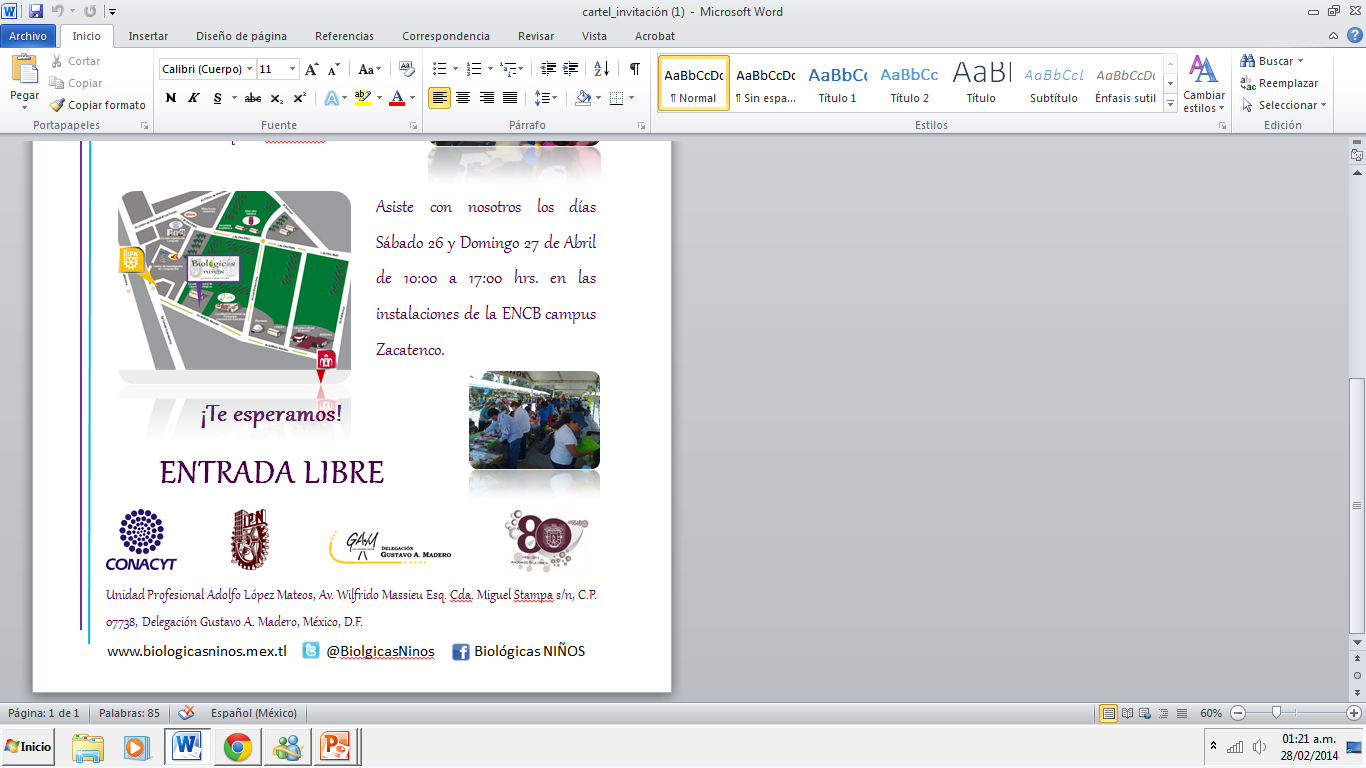 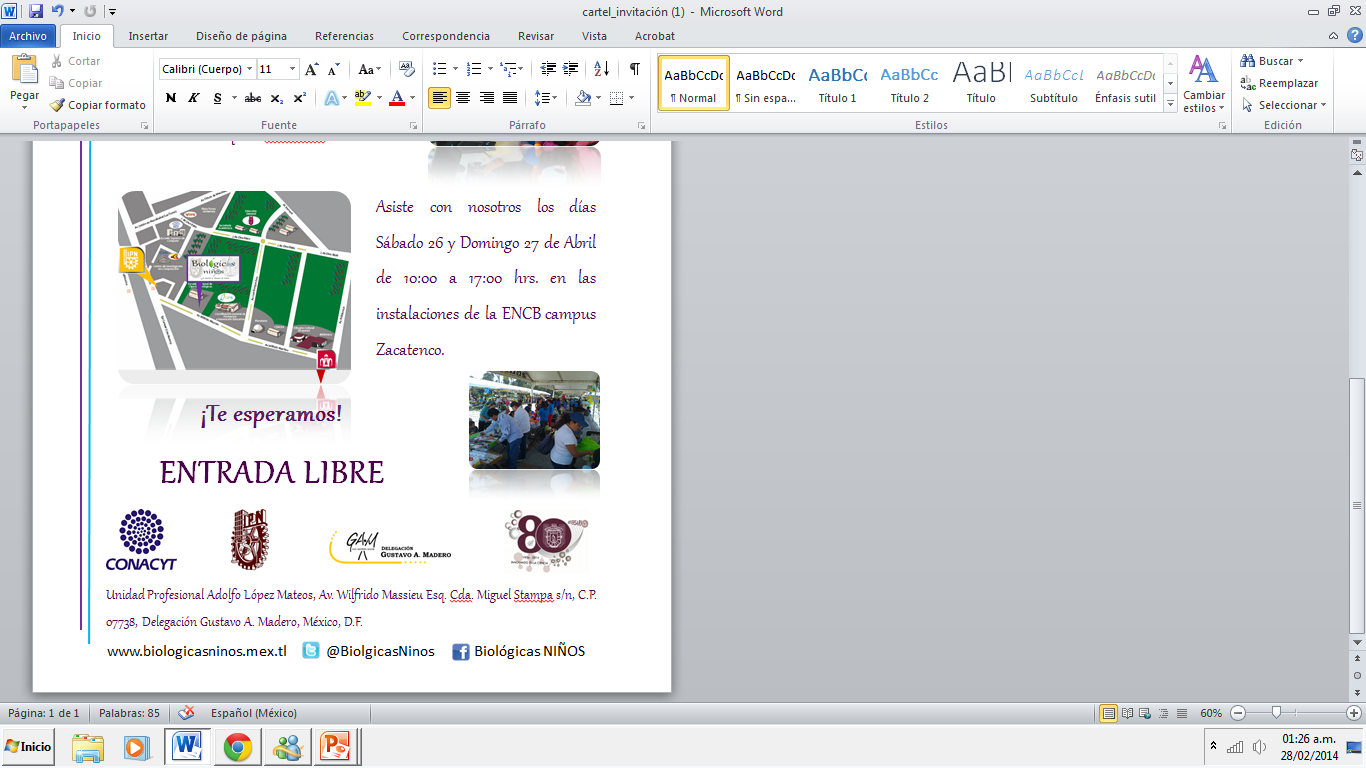 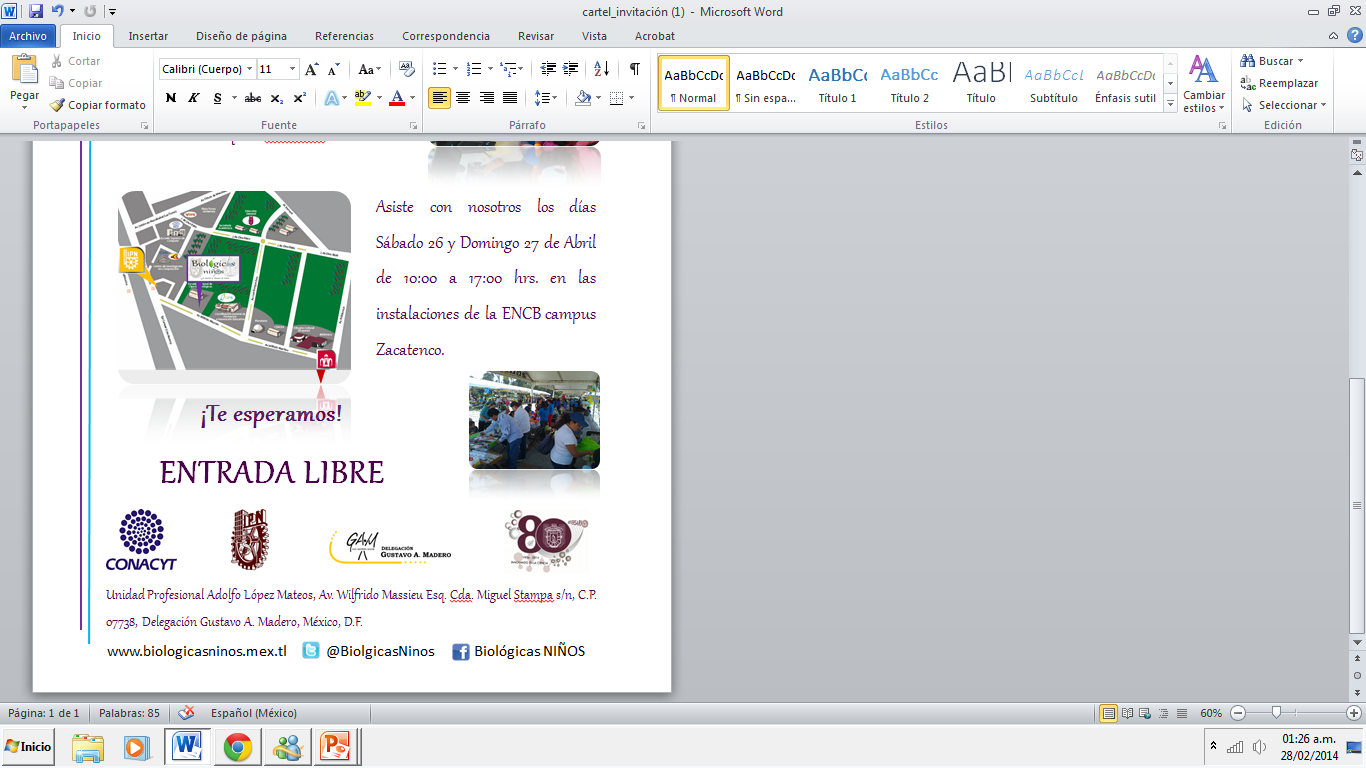